2018 WHO-WFSA International Standards for a Safe Practice of Anesthesia
Access to safe anesthesia for essential surgery is a basic human right
WHO Level 2 - District/Provincial hospital - Cesarean capable
Expert Consensus on Minimum Anesthesia Requirements for Cesarean (MARC): A Delphi Study
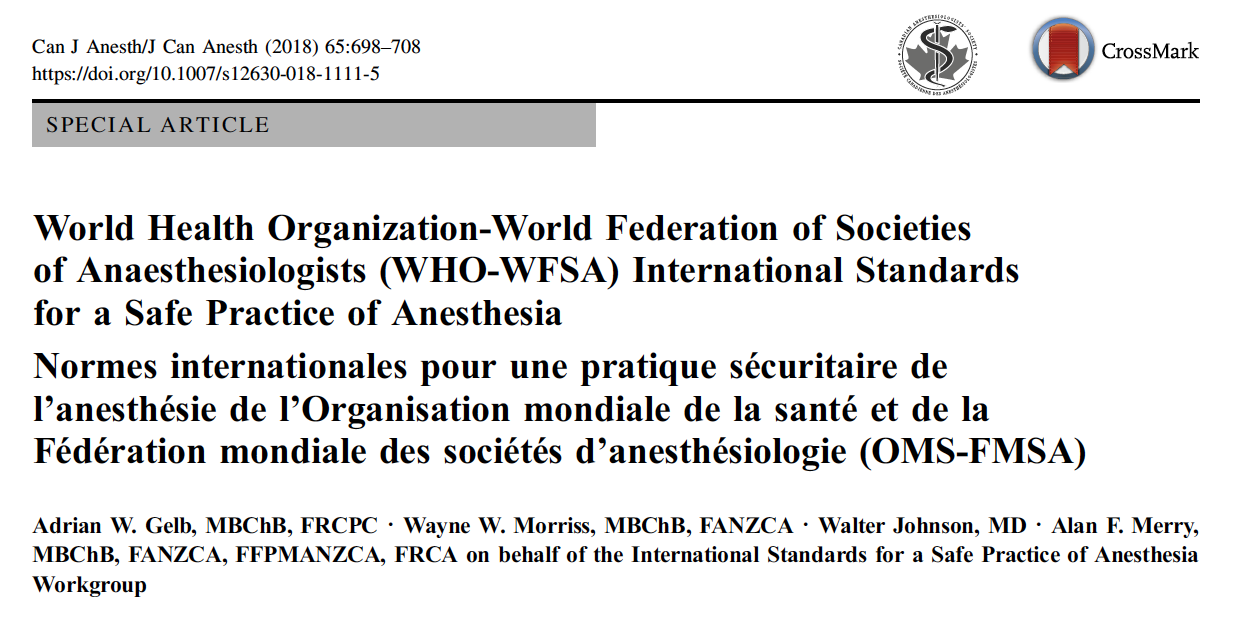 Ronald B. George, Ashraf Habib, Cynthia Wong, David Bishop, Dominique Van Dyk, Robert Dyer, and MARC study investigators
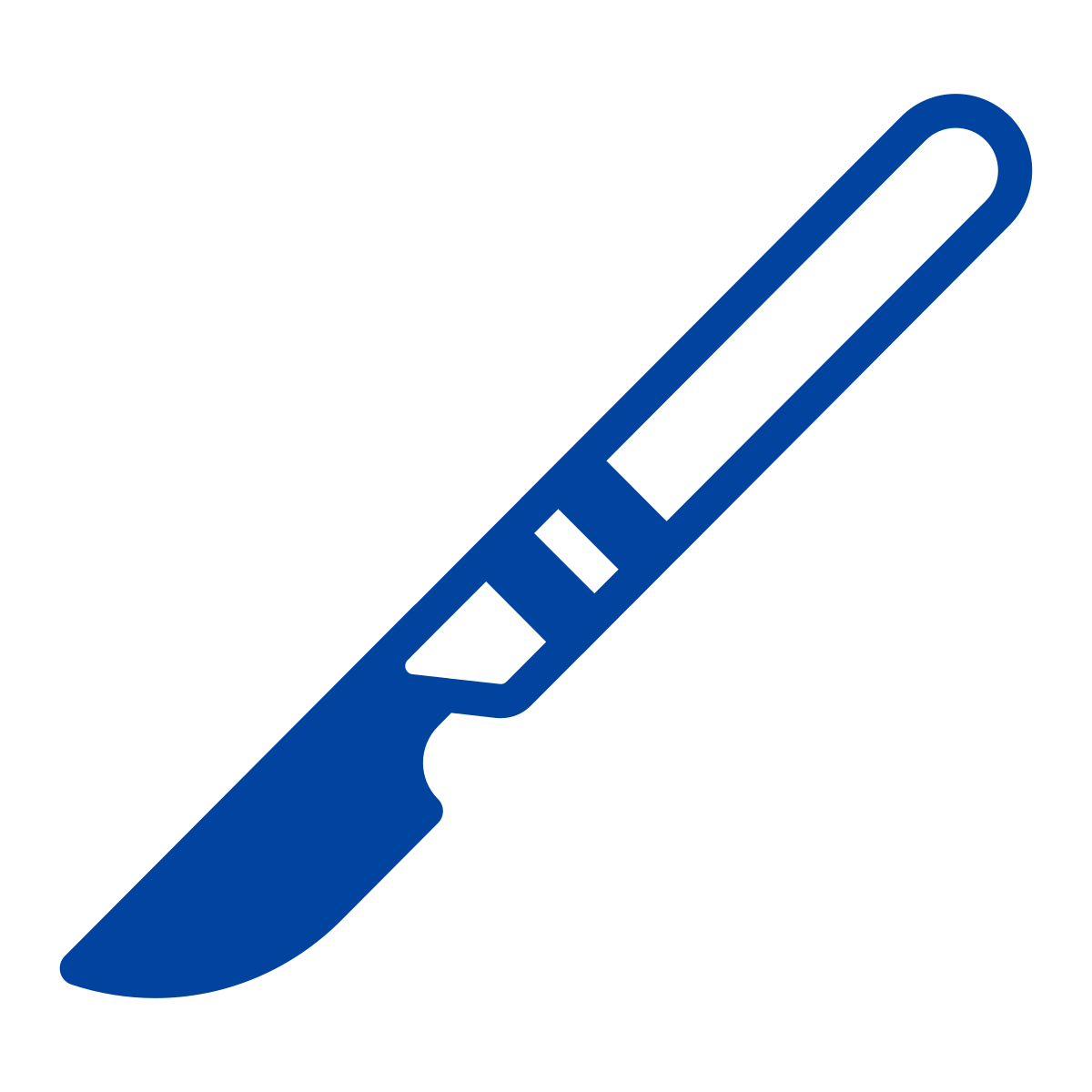 1 in every 14 operations worldwide are a Cesarean delivery
Global Cesarean rate increasing - 21% - 29.7 Million births
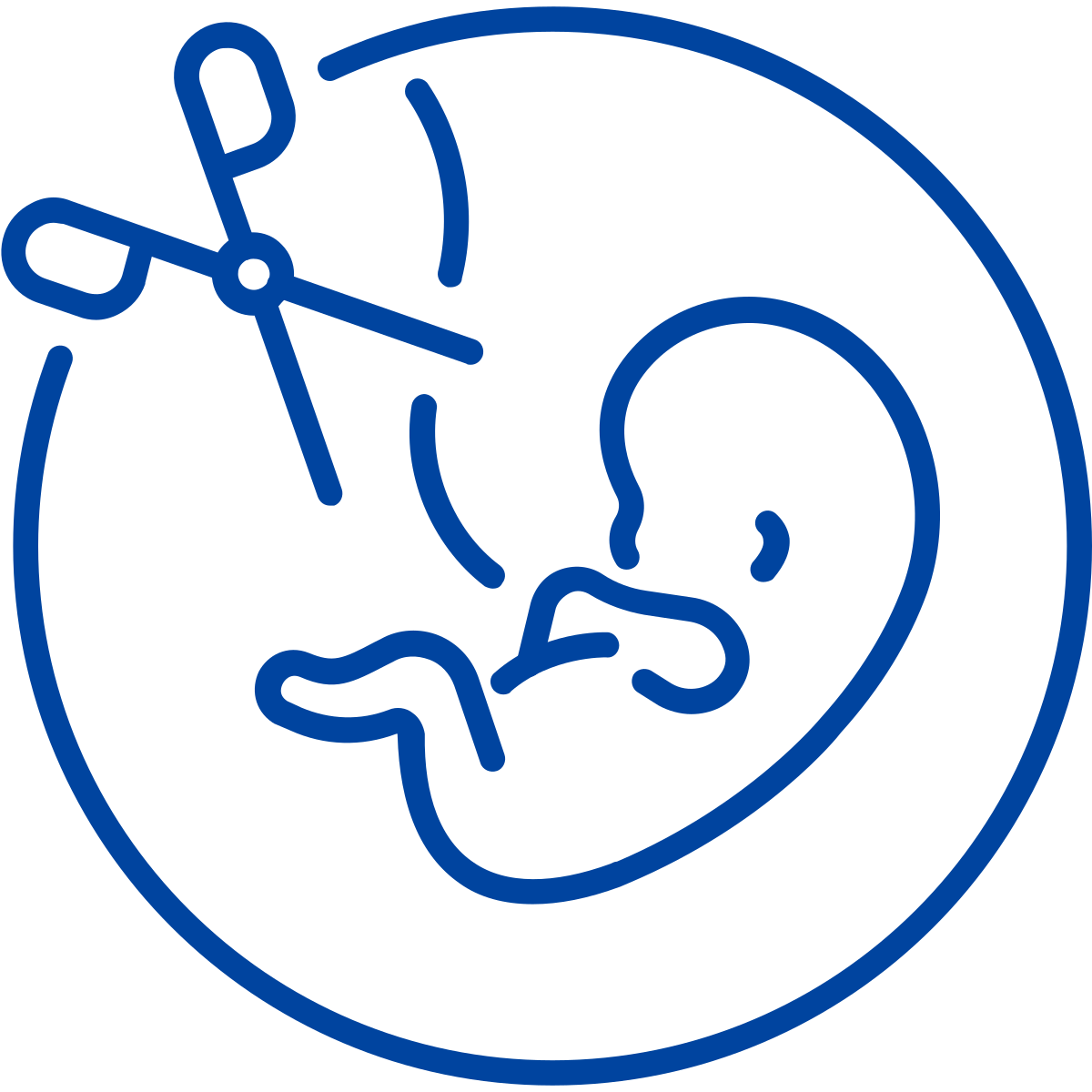 [Speaker Notes: 1 in every 14 operations worldwide are a Cesarean delivery
Global Cesarean rate increasing - 21% - 29.7 Million births

In 2018 WHO-WFSA International Standards for a Safe Practice of Anesthesia were published

They are intended to provide guidance and assistance to anesthesia providers, their professional organizations, hospital and facility administrators, and governments for maintaining and improving the quality and safety of anesthesia care.

They also ascribed that access to safe anesthesia for essential surgery is a basic human right
and highlight that WHO Level 2 - District/Provincial hospital - Cesarean capable

CD is a common and critical procedure for which safety could be improved with practical minimal requirements for anesthesia and further prioritization of these requirements that takes into consideration the resources available in LMICs. International expert consensus from a diverse group of anesthesiologists has the potential to contribute to maternal and fetal safety, especially in LMICs where 99% of the estimated worldwide maternal mortality falls.]
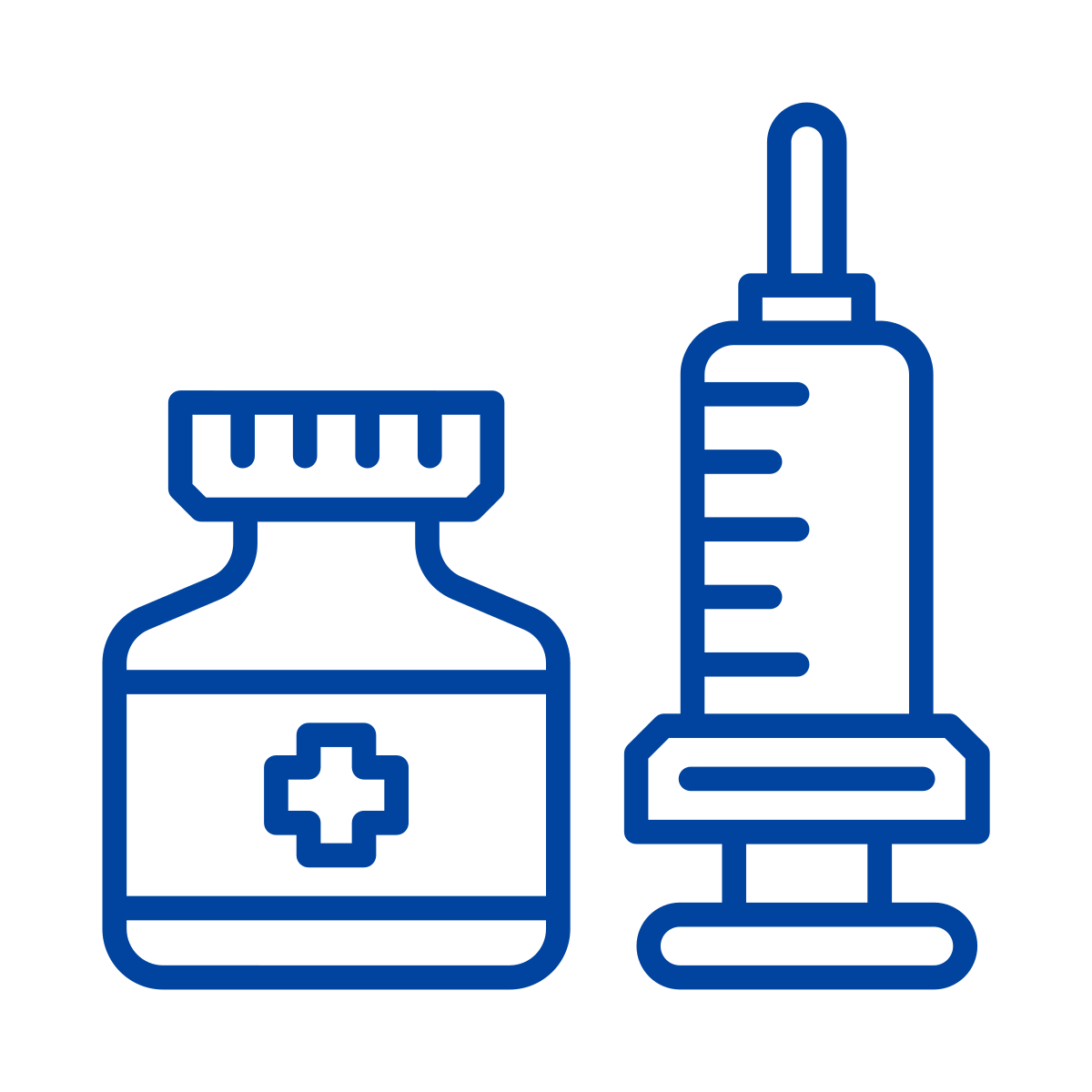 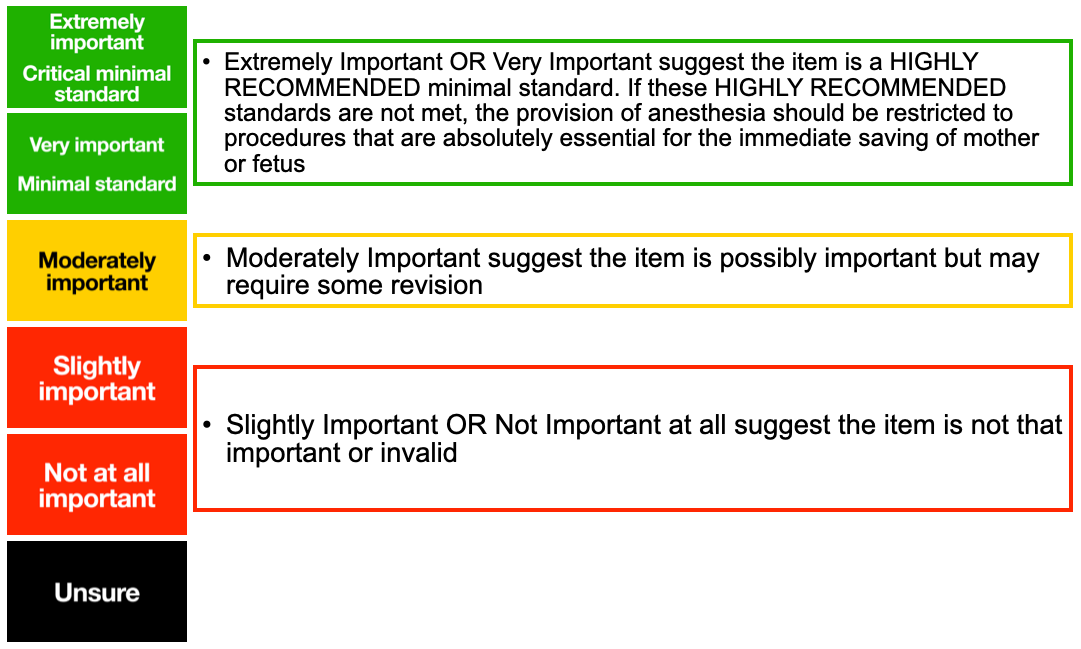 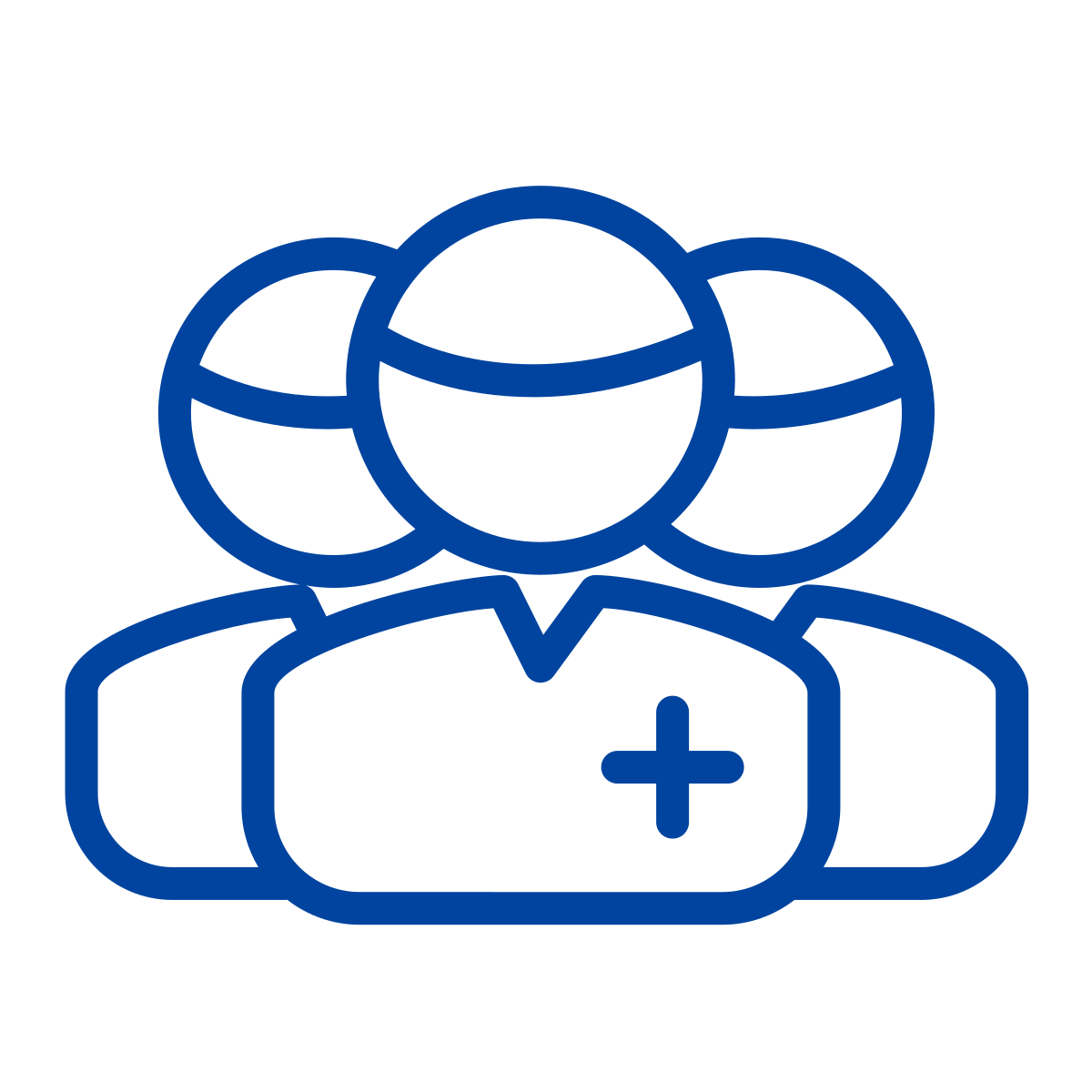 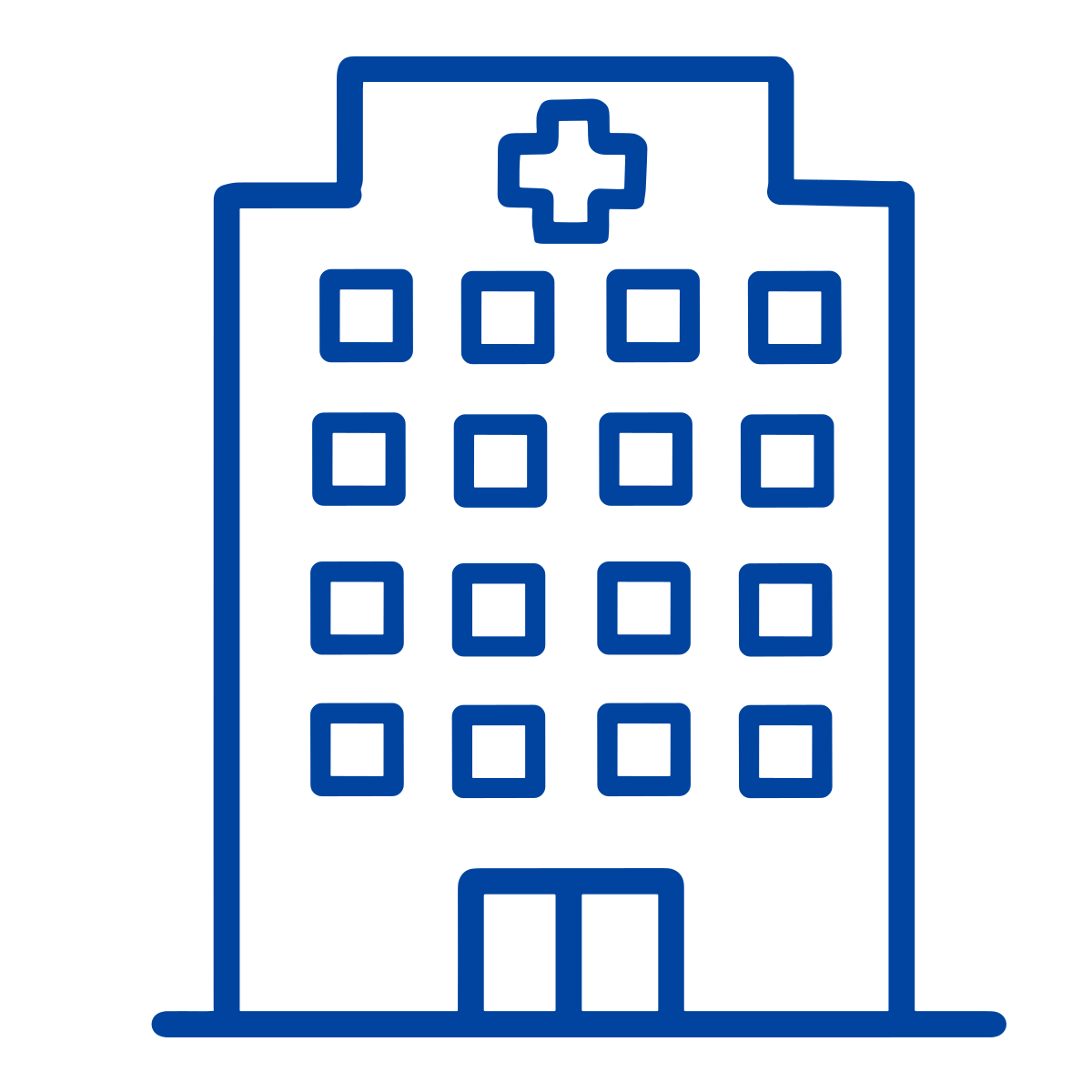 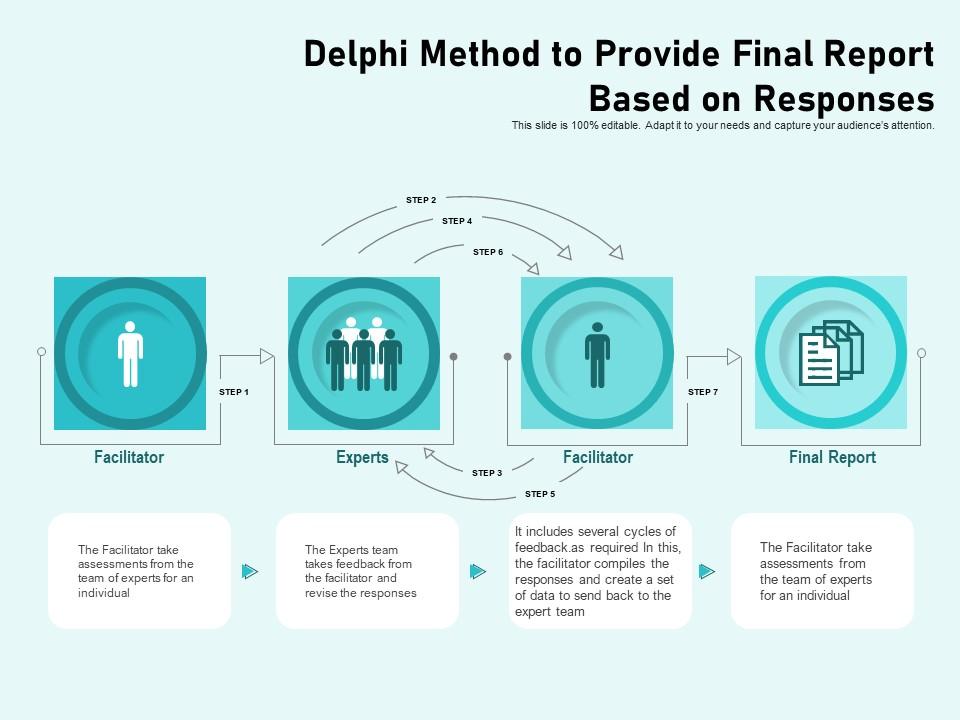 Institutional Requirements
Anesthesia Personnel
Medications
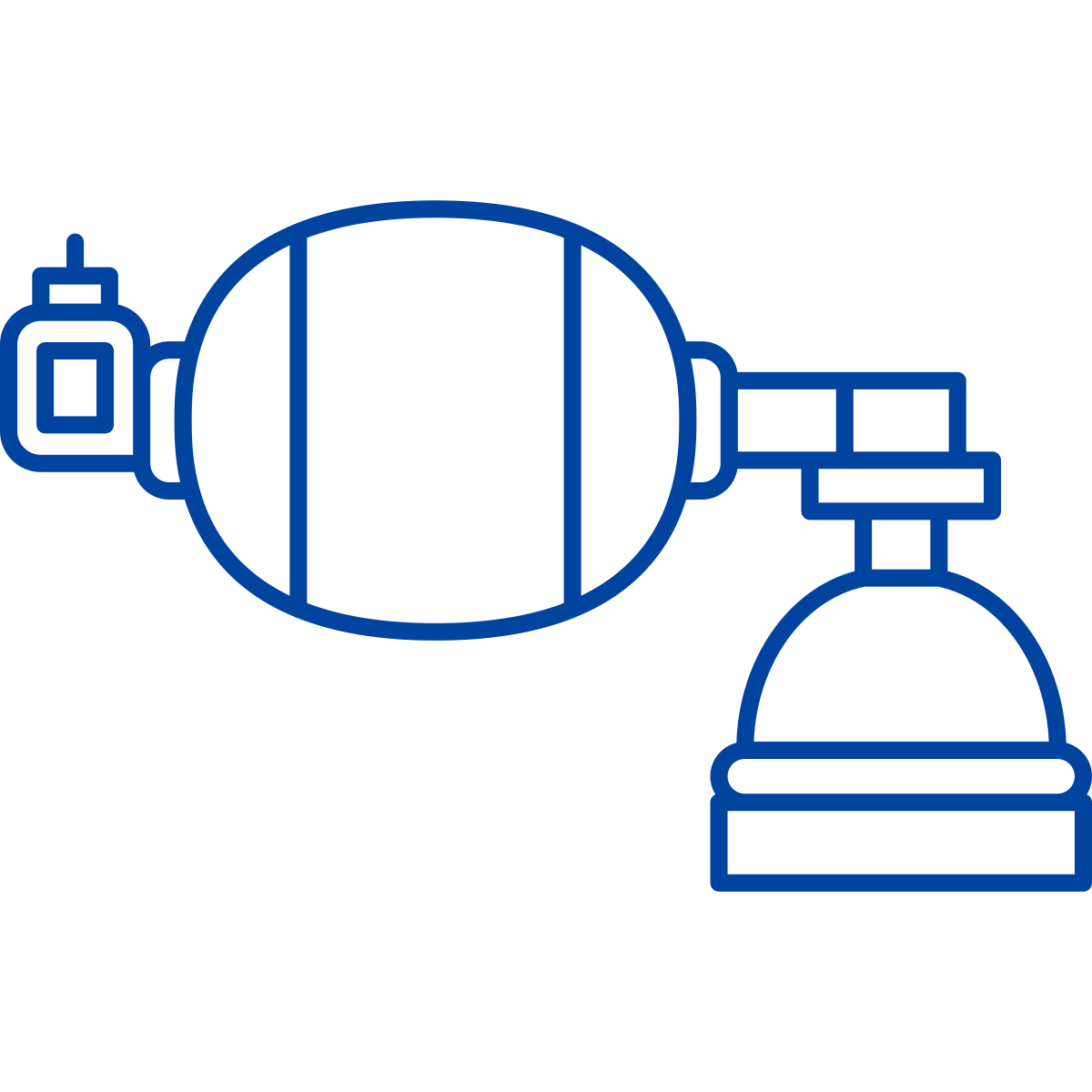 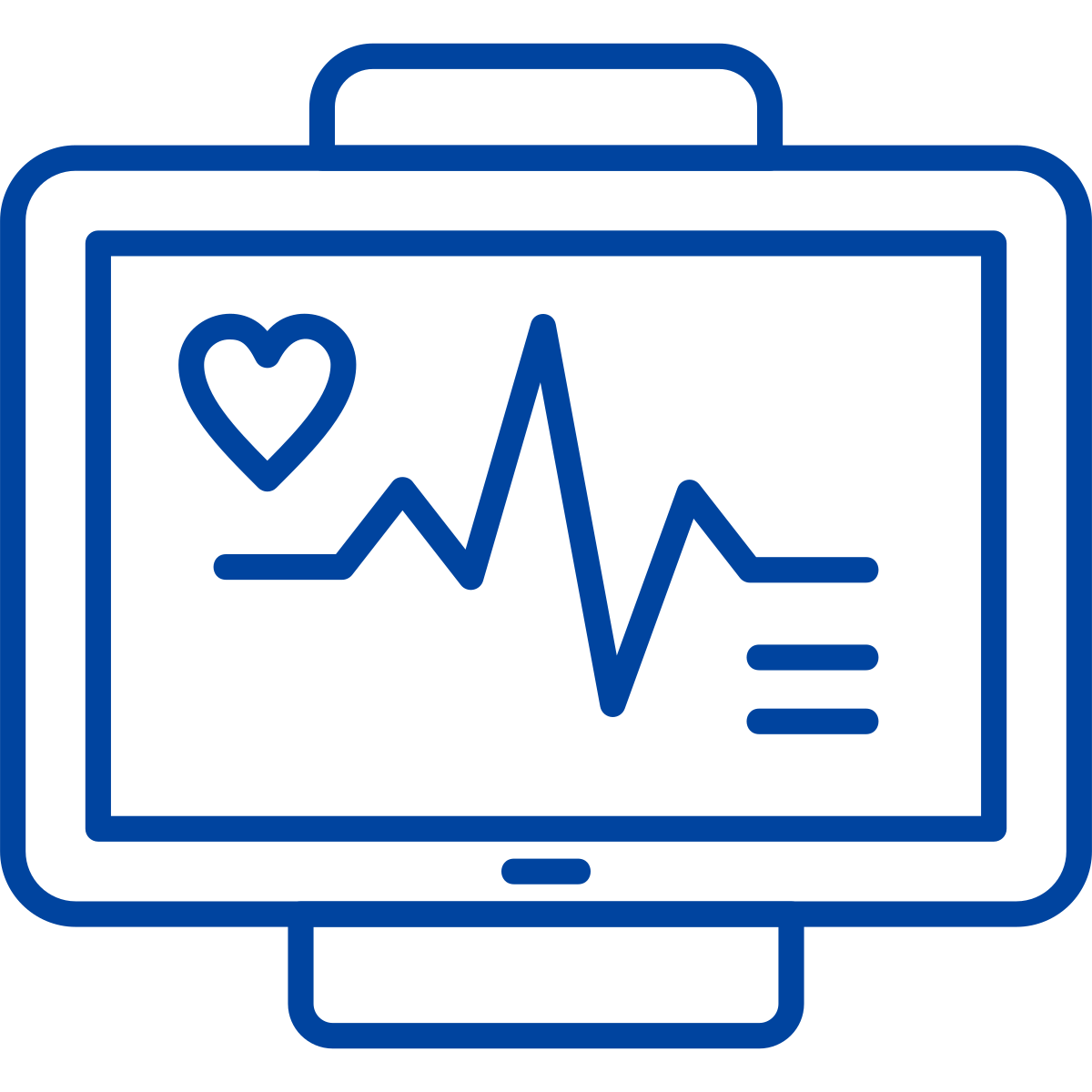 Patient Monitoring
Airway Mgmt
≥ 75% rated as “Extremely Important” or “Very Important” = consensus for inclusion
≥ 75% rated as “Slightly Important” or “Not Important at all” = consensus exclusion
#SOAPAM2025
[Speaker Notes: The study was conducted by a Steering Group and a panel of international collaborators who are experts in obstetric anesthesia with geographic representation from all 6 WHO regions and with representatives from high-, middle-, and low-income countries

The comprehensive list of categorized requirements was sent to all participants. These outcomes were grouped by the study steering committee as follows: Anesthesia personnel, drugs, airway management, patient monitoring, and institutional requirements. 

All participants completed each round of Delphi questionnaires, attended round-table meetings between each Delphi rounds, where data was reviewed and interpreted.

During Delphi participants used a 5-point likert scale ranging from extremely Important to not important at all. The participants were also given the opportunity to suggest any other requirements or modifications to existing requirements.

“Extremely important” or “very important” suggests the item is a highly recommended minimal standard

≥ 75% rated as “Extremely Important” or “Very Important” = consensus for inclusion
≥ 75% rated as “Slightly Important” or “Not Important at all” = consensus exclusion]
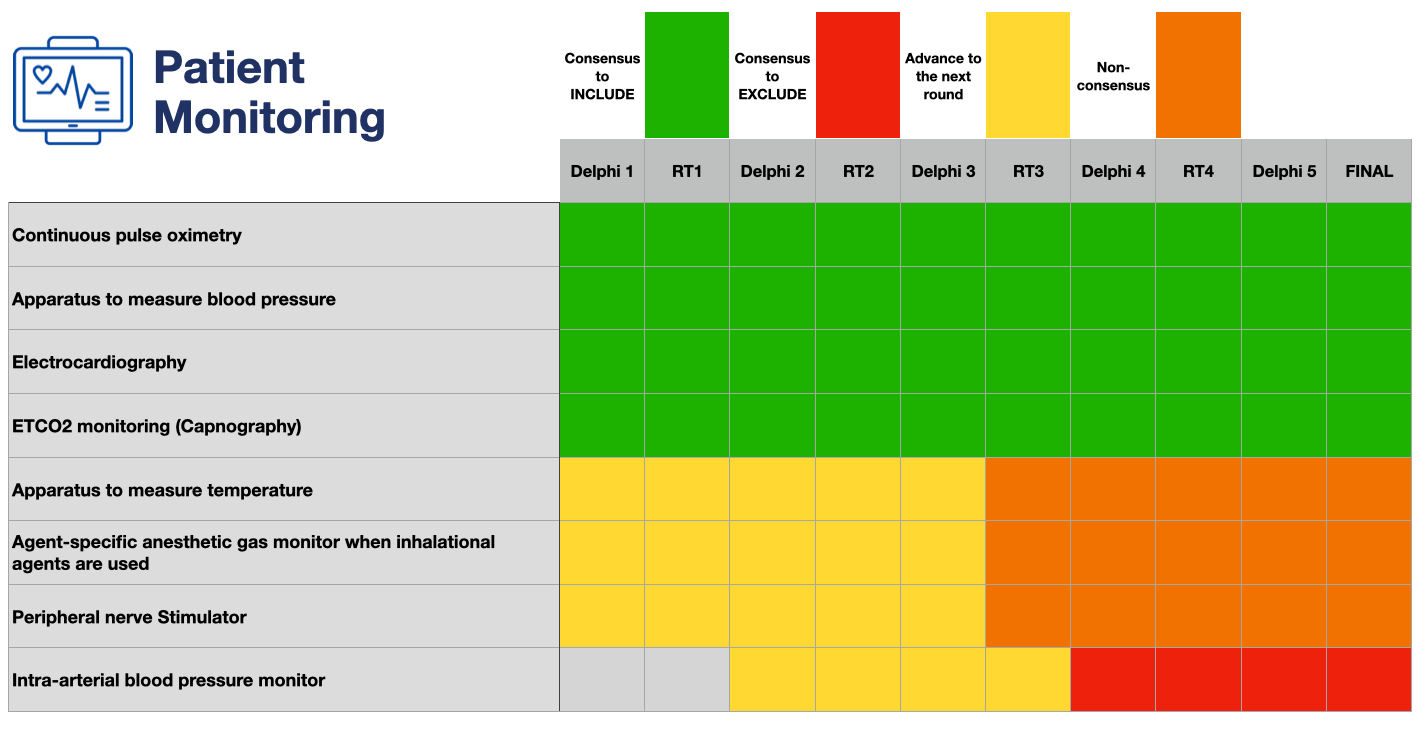 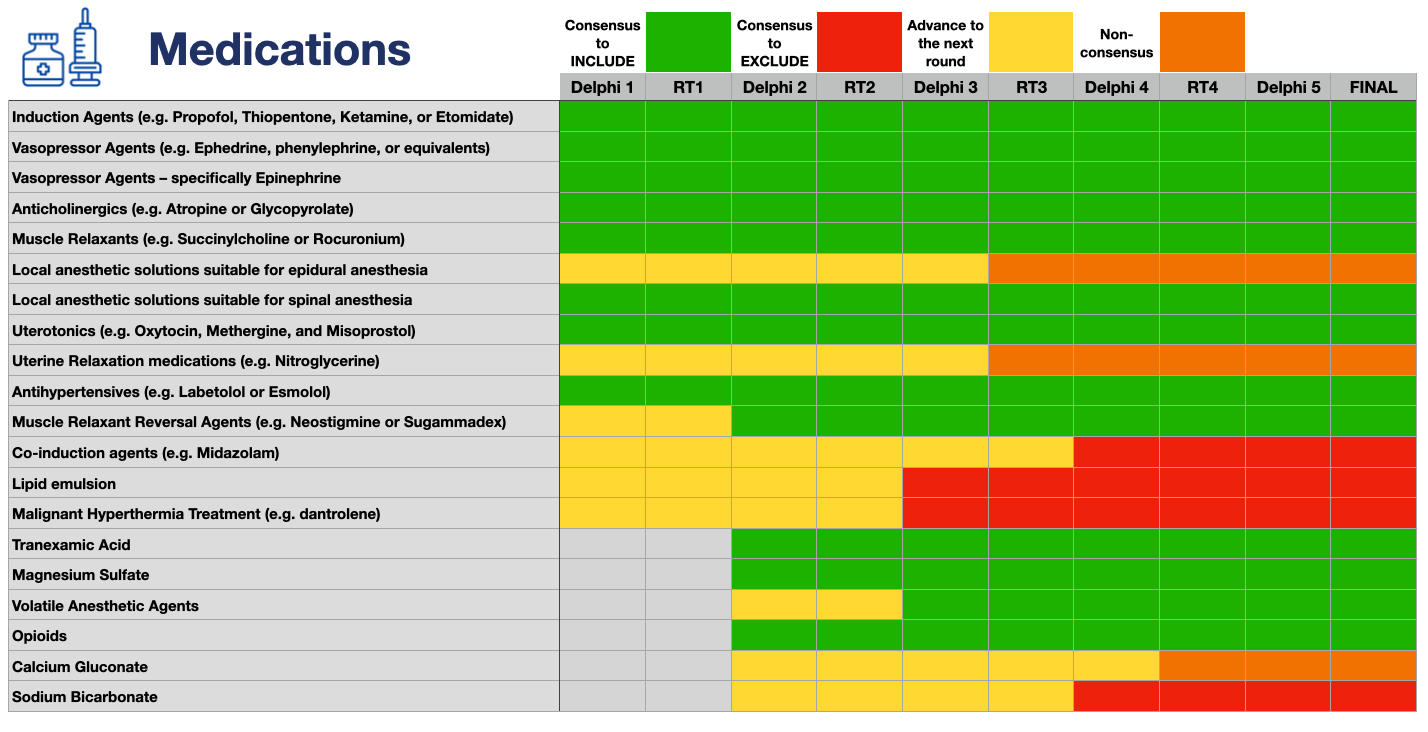 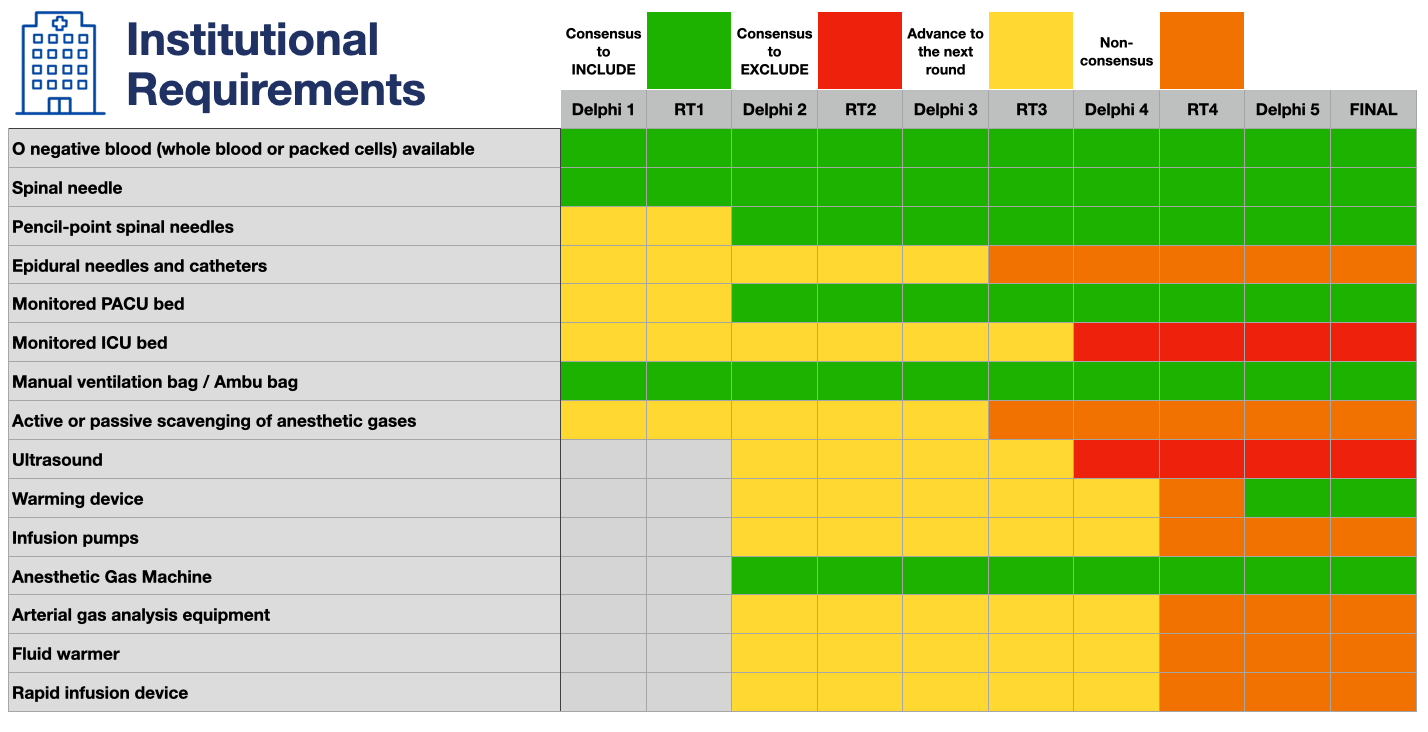 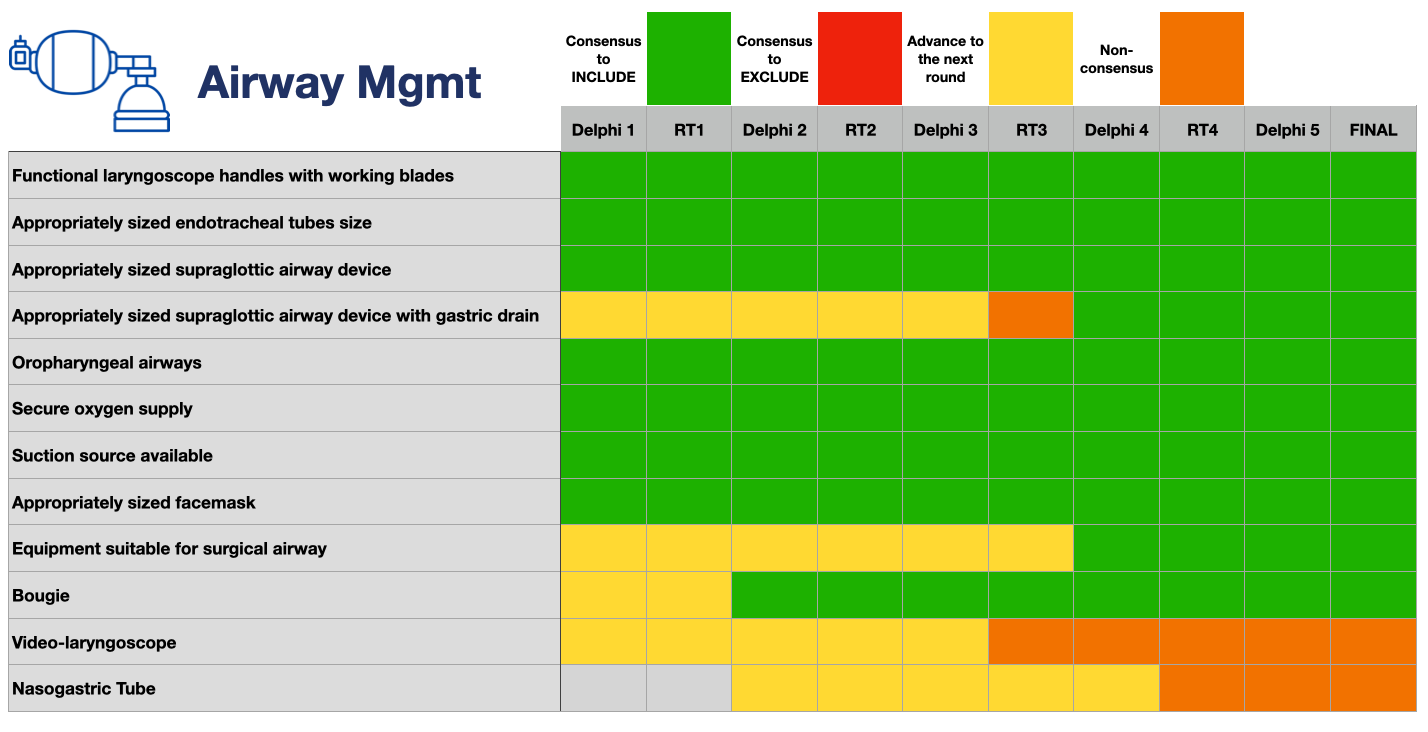 #SOAPAM2025
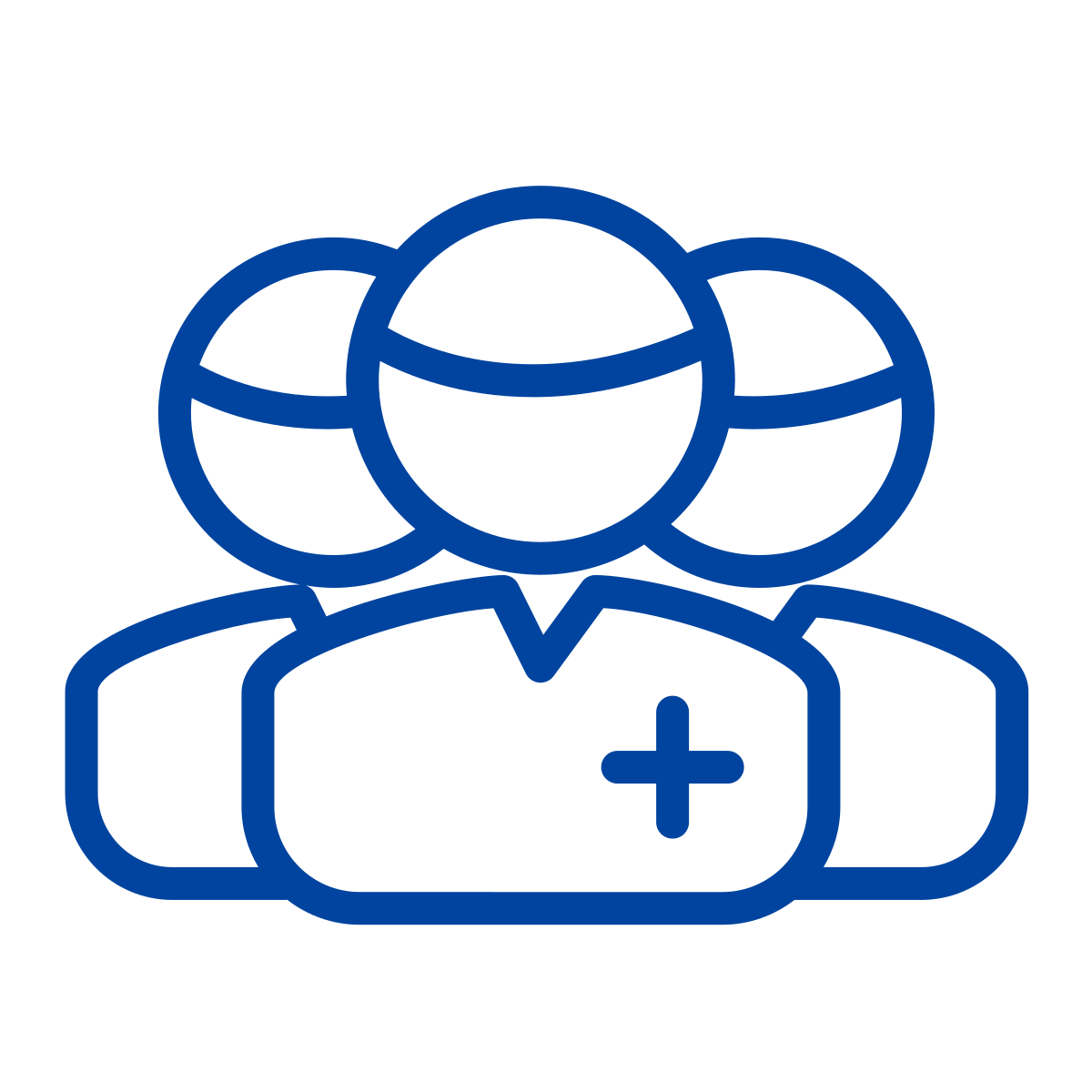 Anesthesia Personnel
#SOAPAM2025
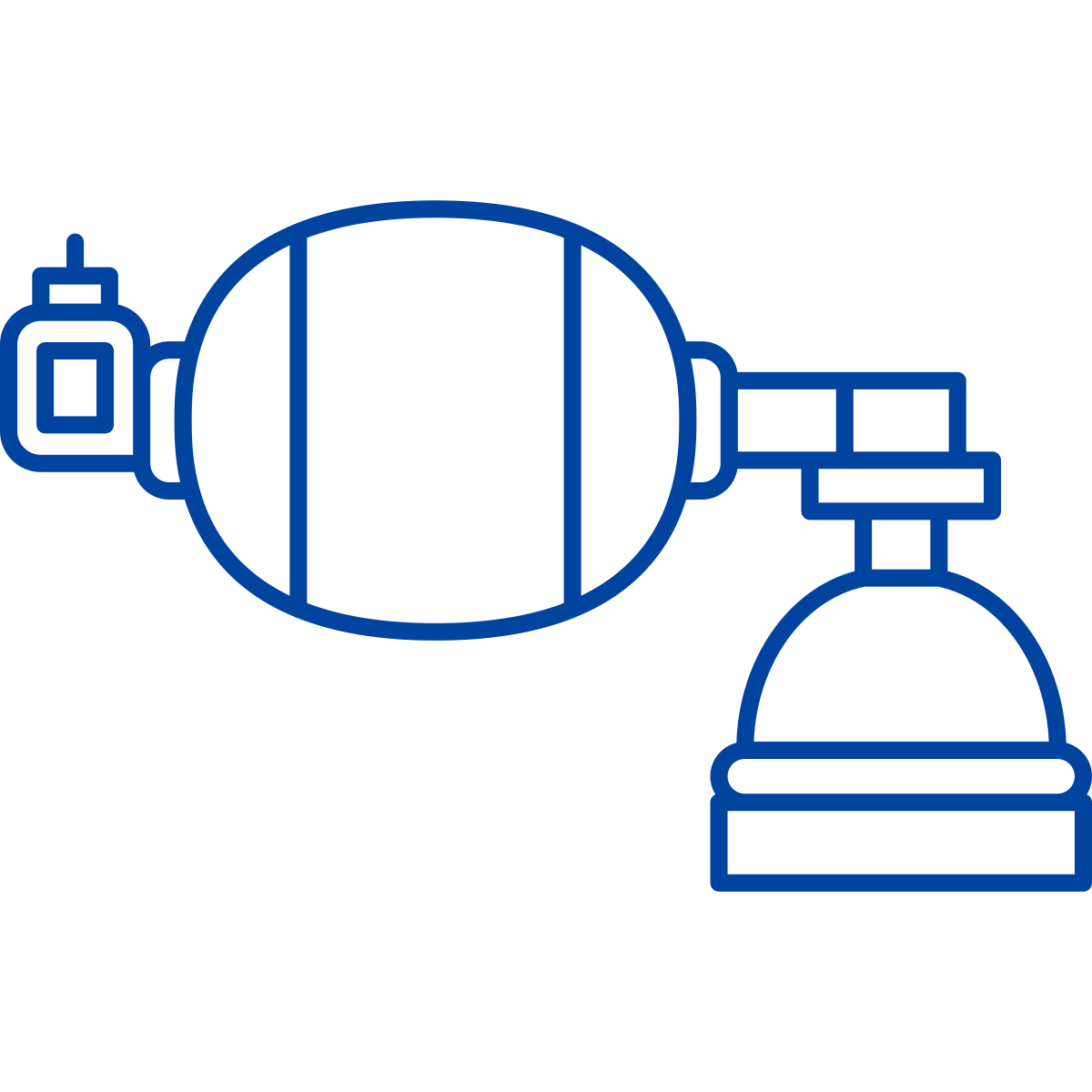 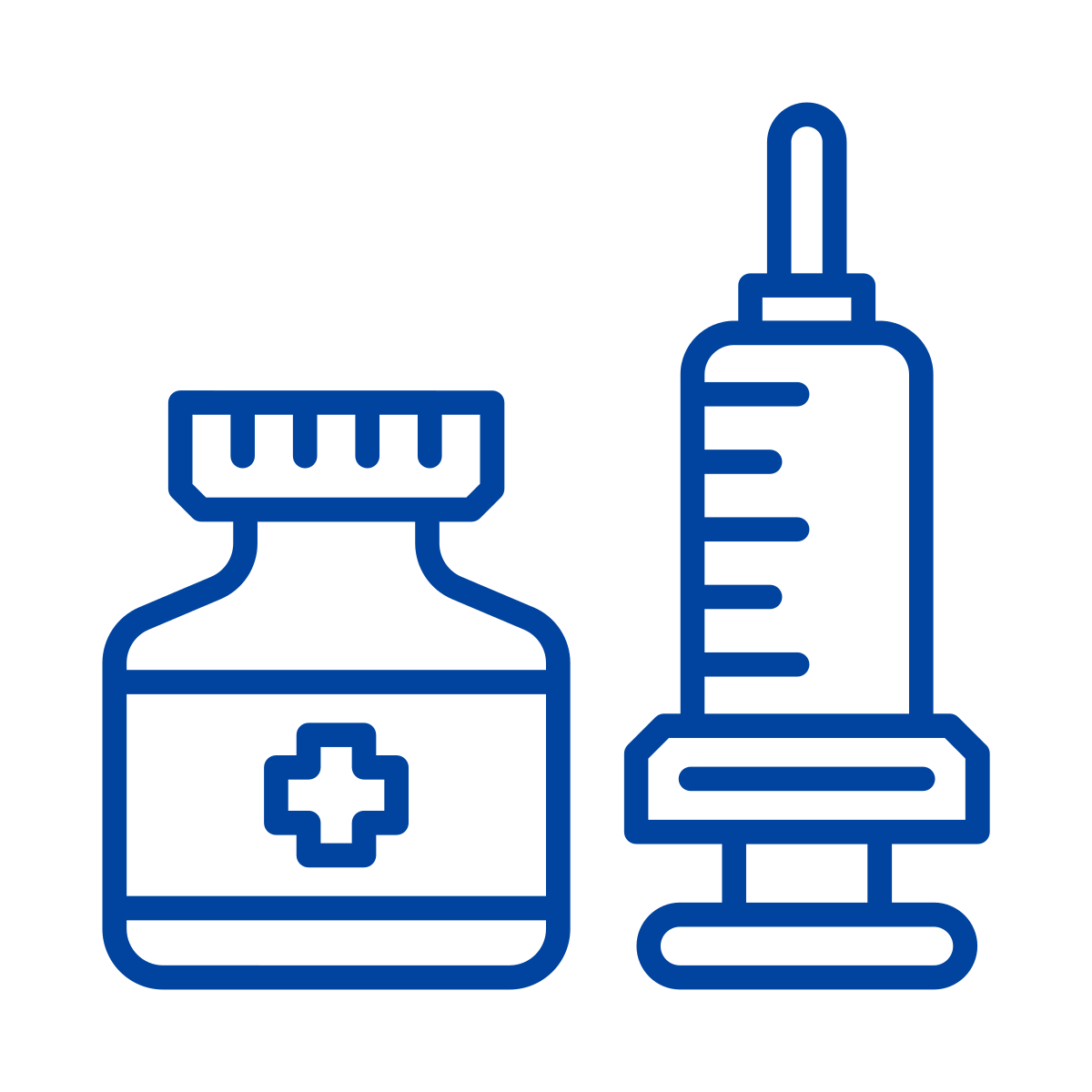 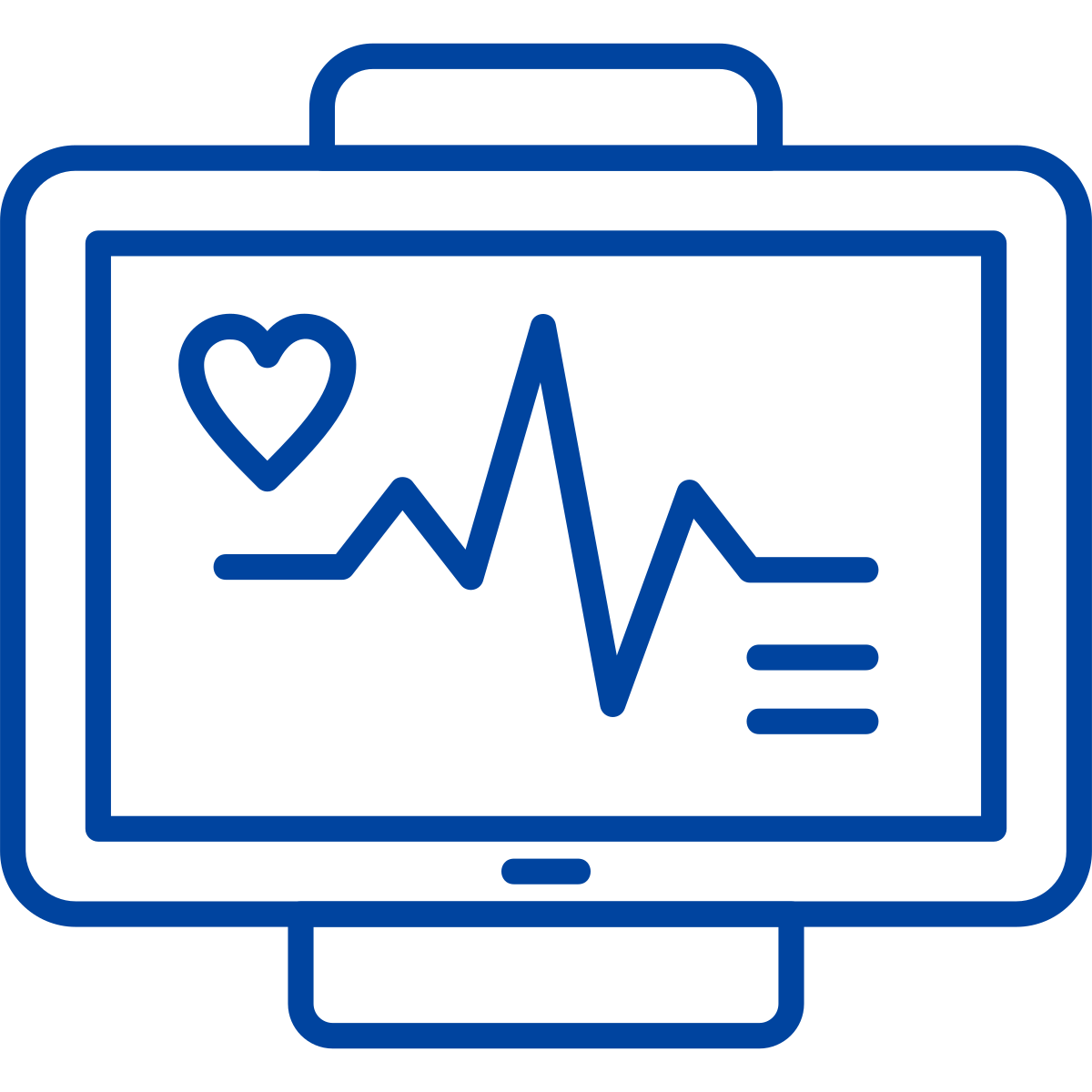 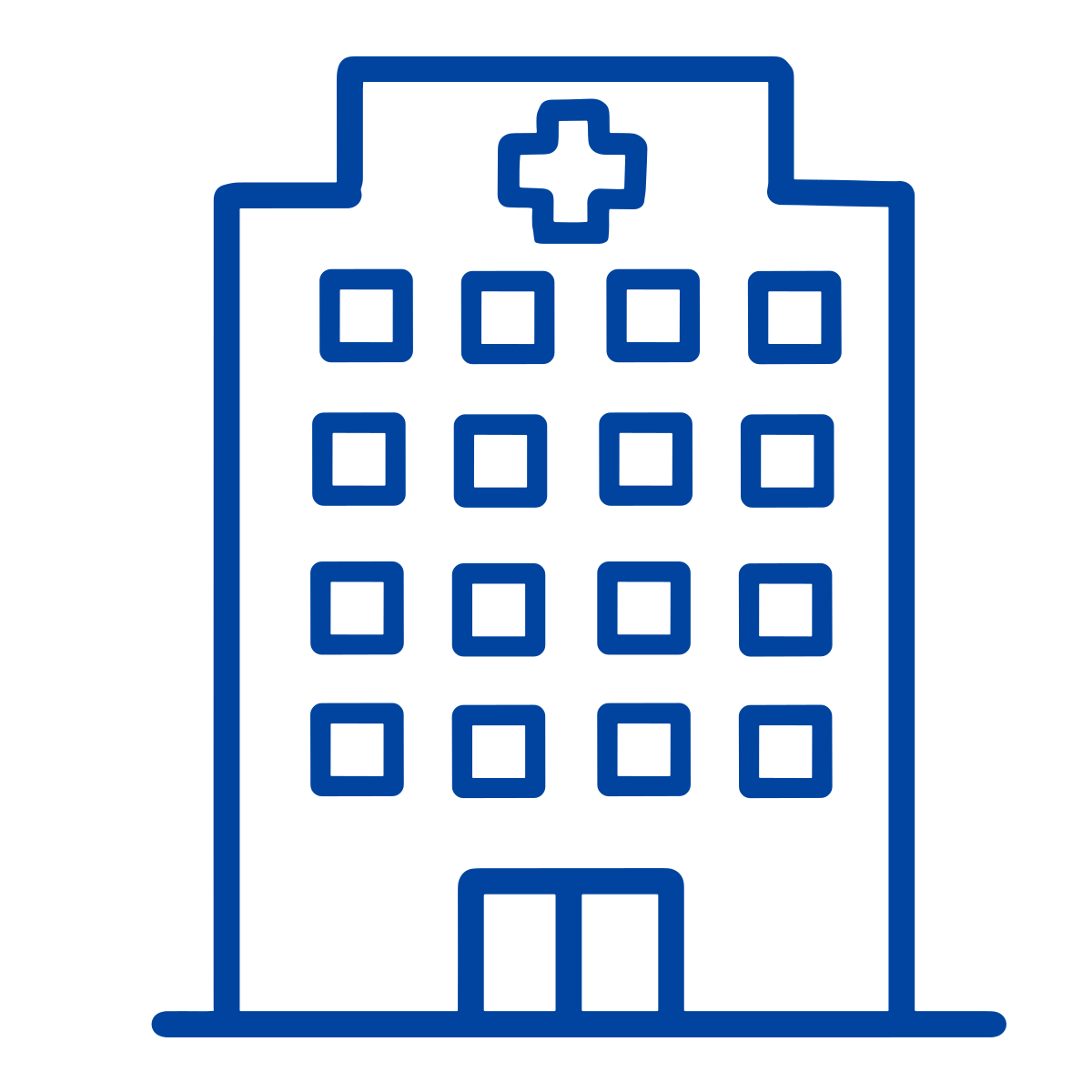 Conclusions
#SOAPAM2025
[Speaker Notes: Local anesthetics for spinal anesthesia
Local anesthetics for epidural anesthesia
ET CO2
Arterial catheters
Supraglottic airway tools
Video laryngoscopy

O-negative blood
Pencil point spinal needle
ultrasound]
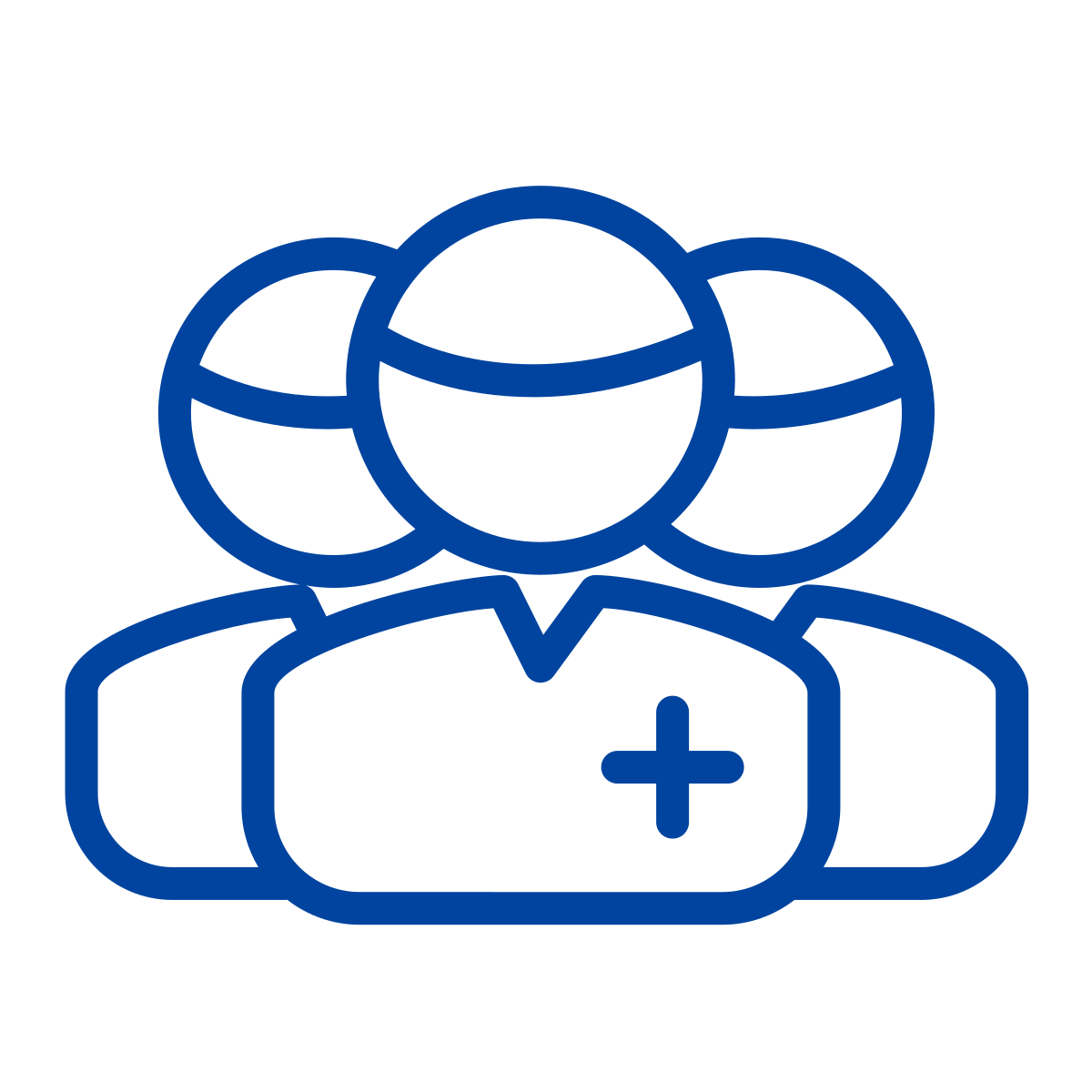 Conclusions
Spinal anesthesia should only be provided when their are anesthesia providers with competency in GA-ET immediately available
Any competent Anesthesia Provider (Physician, non-specialist Physician or non Physician) can be solely responsible for anesthesia care
IF primary Anesthesia Provider is NOT competent for independent practice, an Anesthesia Provider who is competent must be immediately available
#SOAPAM2025
[Speaker Notes: For routine, scheduled cesarean delivery in a Level 2 District/Provincial Hospital in a low or middle income country….]